Support NPCA in CTDMA
Date: 2025-01-7
Authors:
Slide 1
Background of CTDMA
[Motion #135] The sharing AP, that transmits a Trigger frame as part of a transmission sequence in a Multi-AP coordinated transmission scheme, identifies the shared AP via an AP ID carried in the AID12 field of the User Info field of the frame.

Negotiated AP ID is used to share TXOP portion to shared AP.

[Motion #156] The Duration field of the frame is set to the length of time required to transmit the solicited response frame plus one SIFS.

Short NAV set by duration field in ICF polling frame, need to indicate the CTDMA operation duration for NPCA.
Slide 2
Recap of CTDMA
Whole TXOP duration
Whole CTDMA duration
Short NAV
Short NAV
Polling
PPDU
AP1 <-> STA
Announcement
TXOP sharing
MU-RTS TXS
AP1
AP2
Resp
PPDU
AP3 <-> STA 3
CTS
AP3
Sharing AP sends Polling to ask if AP is willing to join CTDMA with Response. Then sharing AP make announcement about the shared TXOP portion to shared AP.

ICF frame exchanges are all short NAV.
Slide 3
Motivation
Case 1: AP 2 is not polled (no AP 2 ID in ICF Polling).

Case 2: AP 1 polls AP 2 but AP 2 decides to not participate in CTDMA (No AP 2 ICR)

Case 3: AP 1 polls AP 2 and AP 2 decides to participate in CTDMA (AP 2 ICR)

All above cases, there are exploitable unavailable medium duration for AP 1, 2 and 3, to which NPCA operation can take advantage of with additional information provided, i.e., CTDMA duration.

NPCA operation requires that both STA and AP to use the AP ID and CTDMA duration/shared TXOP duration to do NPCA when they are not shared with TXOP within CTDMA.
Slide 4
Yanchun Li (Huawei)
ICF Announcement Signaling
BSRP Trigger Frame: EHT Variant
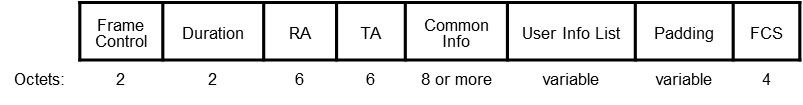 ICF Polling Frame– Common/Special User Info
ICF Announcement frame  - User Info
Slide 5
NPCA in CTDMA case 1
AP ID Notification before CTDMA
Whole TXOP duration
Short NAV
AP1 <-> STA
Announcement
Polling
TXOP sharing
MU-RTS TXS
AP1
AP2
Not interested in CTDMA in this TXOP Unpolled
STA 2
AP3 <-> STA 3
Resp
CTS
AP3
AP2
NPCH
STA 2
1) both AP 2 and STA 2 to know AP 2 ID beforehand, they both know that AP 2 is not polled by AP 1

2) ICF polling frame include the whole TXOP duration so that AP2 and STA 2 can use it for NPCA operation
Slide 6
[Speaker Notes: Txop return modification.]
NPCA in CTDMA case 2
AP ID Notification before CTDMA
Whole TXOP duration
Short NAV = SIFS + Est. ICR Duration
AP1 <-> STA
Polling
AP1
AP2
Polled but no response
STA 2
AP2
NPCH
STA 2
1) both AP 2 and STA 2 know AP 2 ID, they both know that AP 2 is polled by AP 1
2) STA 2 receive no non-HT PPDU feedback from AP2.
3) ICF polling frame include the whole TXOP duration so that AP2 and STA 2 can use it for NPCA operation
Slide 7
NPCA in CTDMA case 3
AP ID Notification before CTDMA
Short NAV
Polling
Announcement
AP1 <-> STA
AP1
TXOP sharing
MU-RTS TXS
Resp
AP2
AP2 <-> STA 2
CTS
STA 2
AP2
NPCH
STA 2
both AP 2 and STA 2 to know AP 2 ID beforehand, they both know that AP 2 is polled by AP 1.
2)   STA 2 receives the non-HT PPDU ICR from AP 2.
3)   ICF announcement frame include the start time of the shared TXOP for AP2. This info is used for NPCA.
Slide 8
Slide 8
Summary
Propose NPCA + CTDMA operation

Utilization of AP ID, whole TXOP/CTDMA duration, and start time of shared TXOP to support NPCA within CTDMA
Slide 9
References
[1]:Sanket Kalamkar, “Initial Control Frames in C-TDMA”, IEEE 802.11-24/1225r1,  June 2024
[2]: Sanket Kalamkar,  “C-TDMA Follow-up: Additional Details on Framing Sequence”， 
IEEE 802.11-24/1016r,  Feb 2024
[3]: Sanket Kalamkar,  “PDT MAC Co-TDMA”, 2024-12-19
Slide 10
SP
SP 1: Do you agree that AP notify its AP ID to its associated non-AP STAs?
SP 2: Do you agree that NPCA operation can operate within CTDMA under TBD conditions.
Slide 11